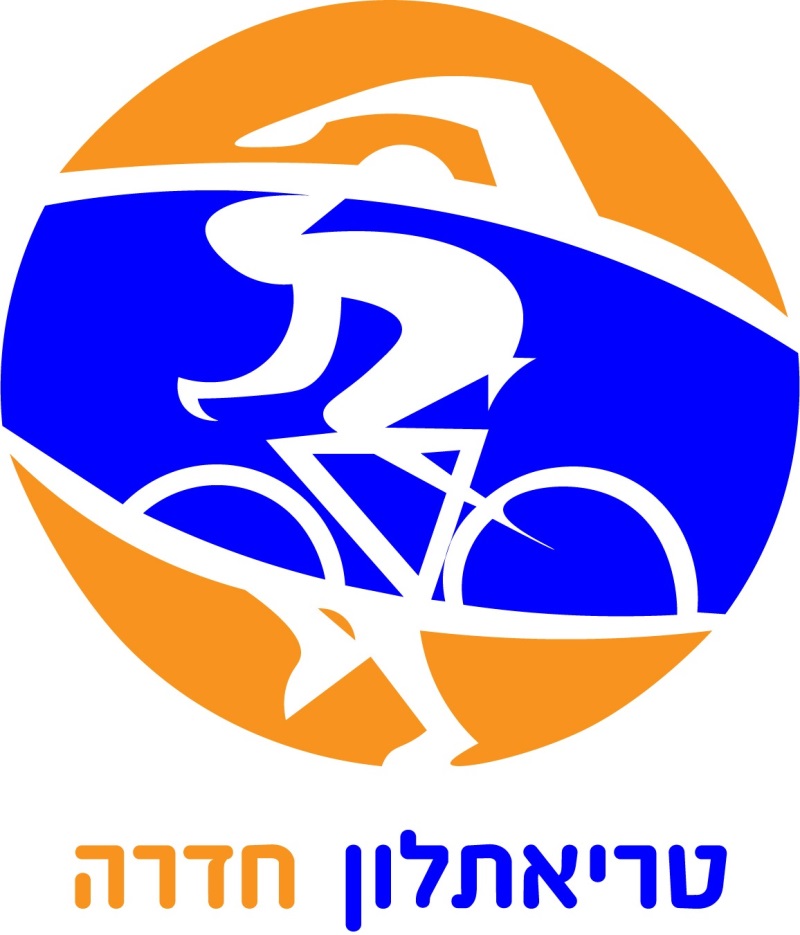 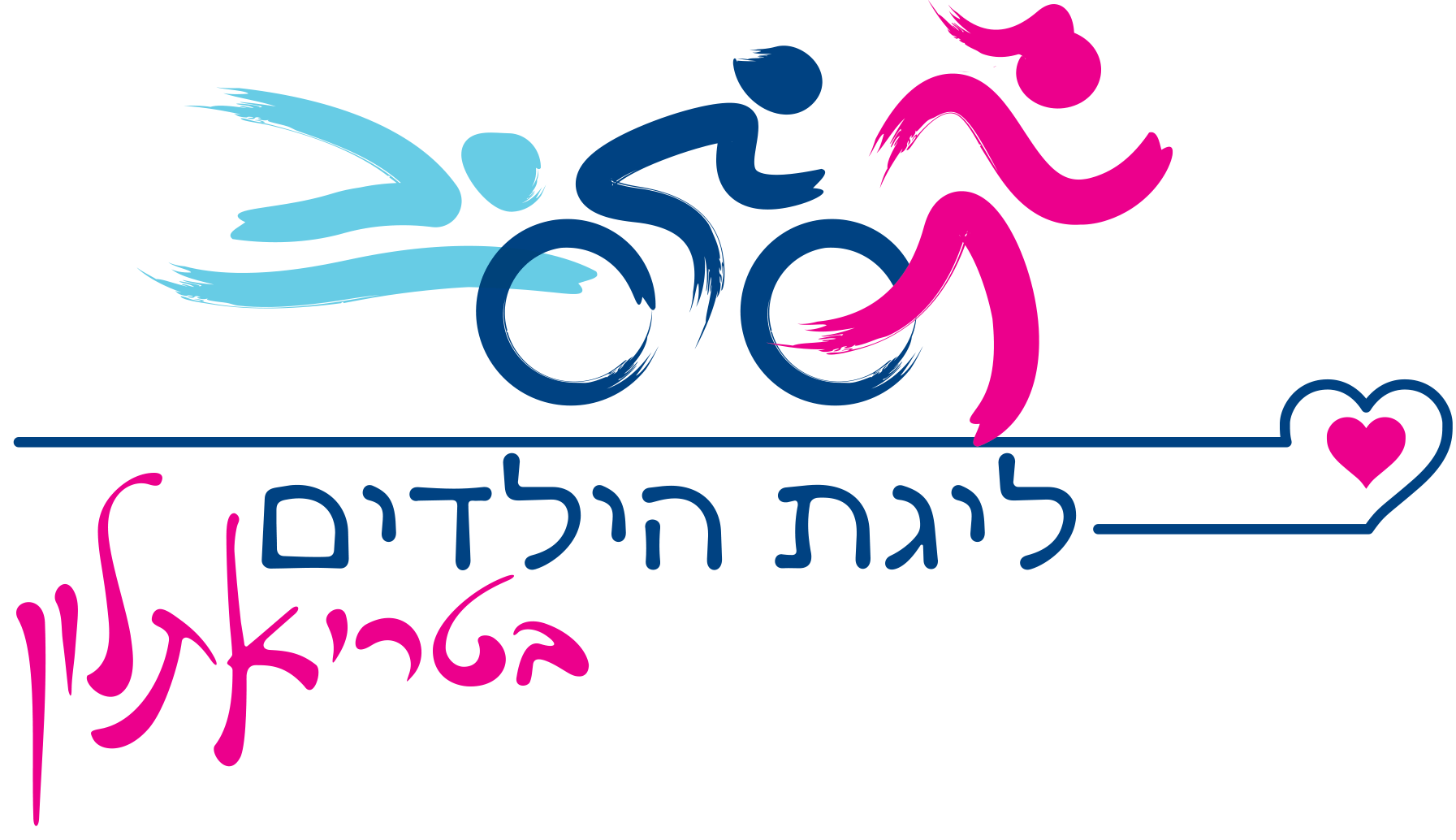 תדריך תחרות
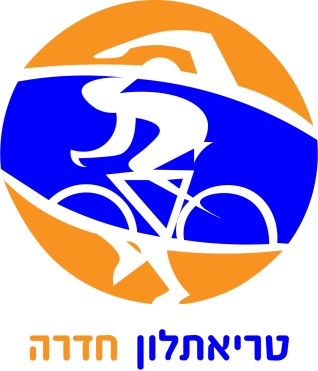 דגשים
חניה – מומלצת החנייה של מלון רמדה, כ 200 מ' צפונית לשטח ההחלפה, מעט מקום בחניה הצמודה לשטח החלפה מצפון.
נא לא להחנות על מסלול התחרות.
כניסה לשטח ההחלפה בבוקר התחרות מכוון צפון מערב.
דרך ההגעה והעזיבה מצפון למסלול התחרות ולכן ישנה יציאה חופשית בכל עת.
טמפ' המים 24 מעלות.
בשטח החלפה – העמדת האופניים רק מהצד הדרומי של הסטנדים.
מסלול האופניים מישורי, עם 2 פניות פרסה בלבד משולטות (בתוך הכיכר ולא מסביבה). נא לא להסתובב בכיכר אשר אין בה את השלט "סבוב אופניים".
8-9 הקפה אחת, 10-11 ושליחים 2 הקפות, 12-13 3 הקפות.
גילאי 8-9 רכיבה על אופני שטח בלבד- פירוט בכללי תחרות באתר האיגוד.
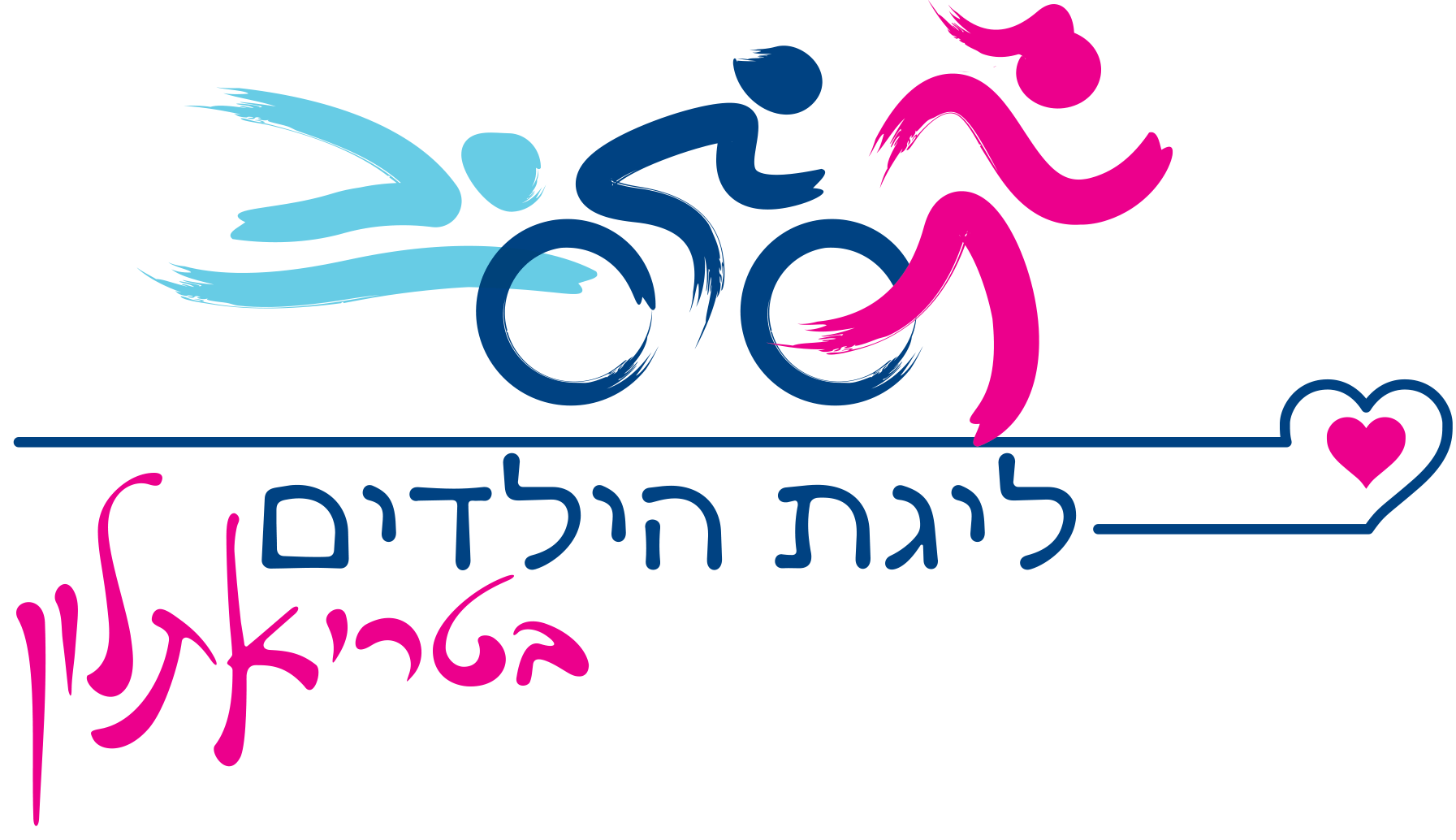 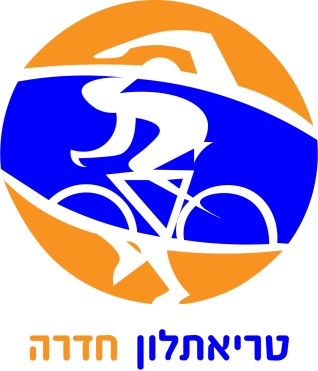 לוח זמנים
5:15-6:15 פתיחת שטח החלפה
6:20 ילדים וילדות 8-9
6:30 ילדות 10-11
6:45 ילדים 10
7:00 ילדים 11
7:15 ילדות 13 + פתיחת שטח החלפה לשליחים (סגירה בשעה 8)
7:17 ילדות 12
7:35 ילדים 12
7:55 ילדים 13
8:30 שליחים רשמי
8:40 שליחים לא רשמי
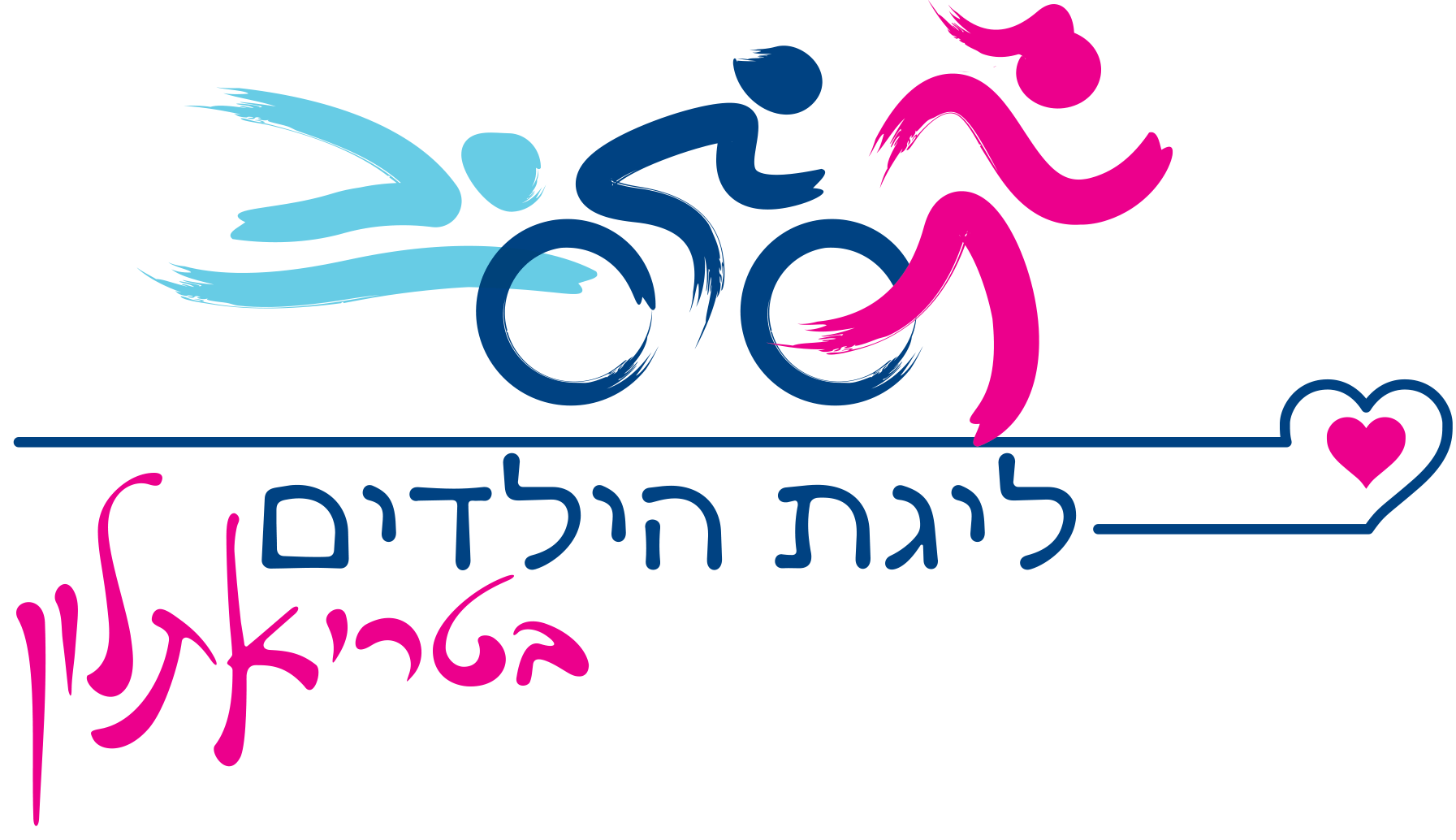 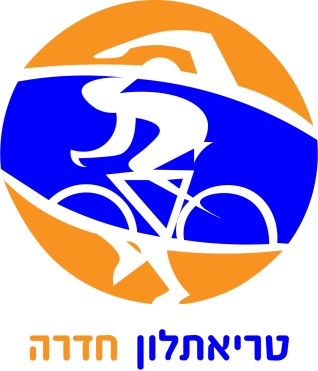 מפת התחרות
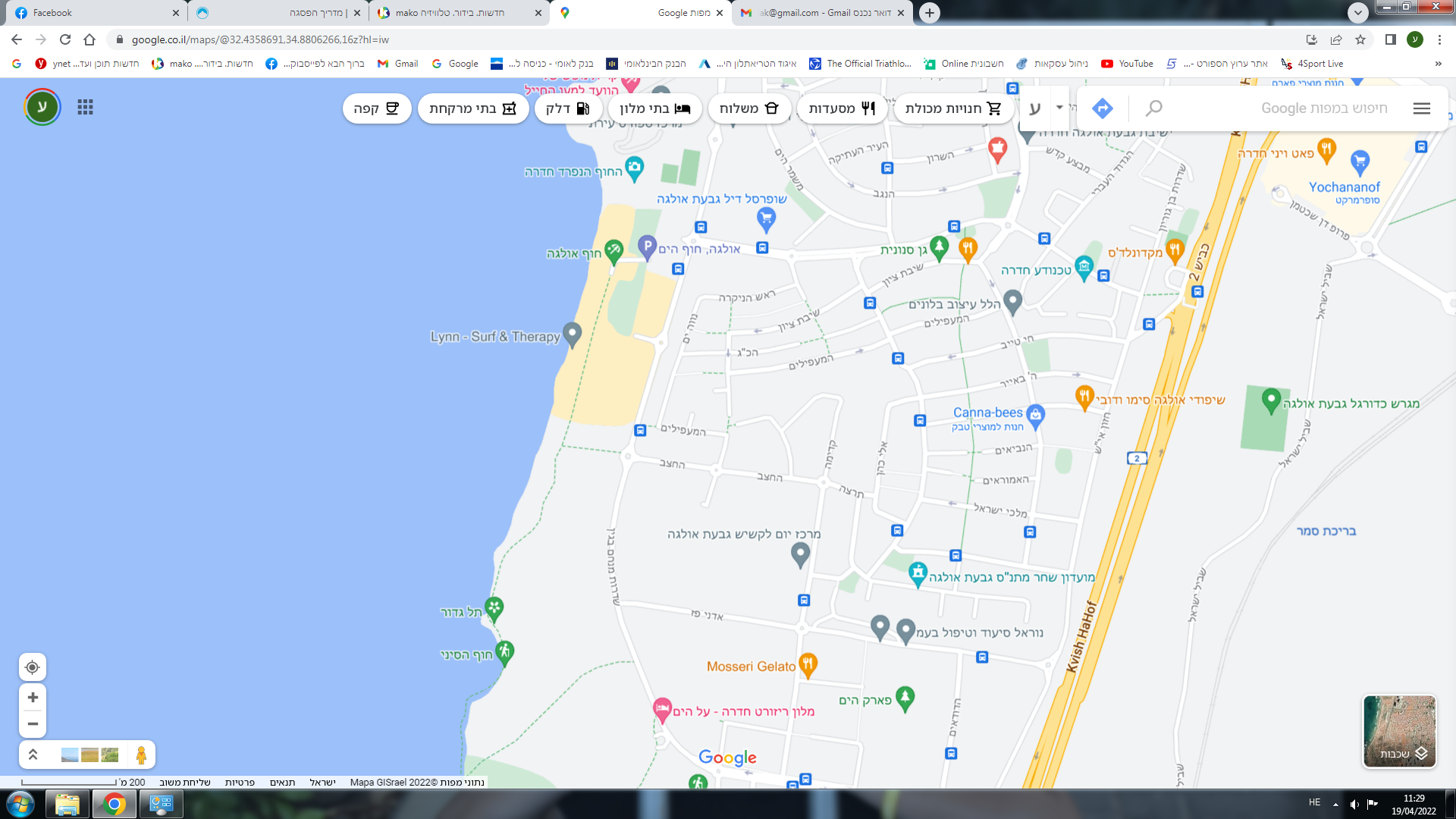 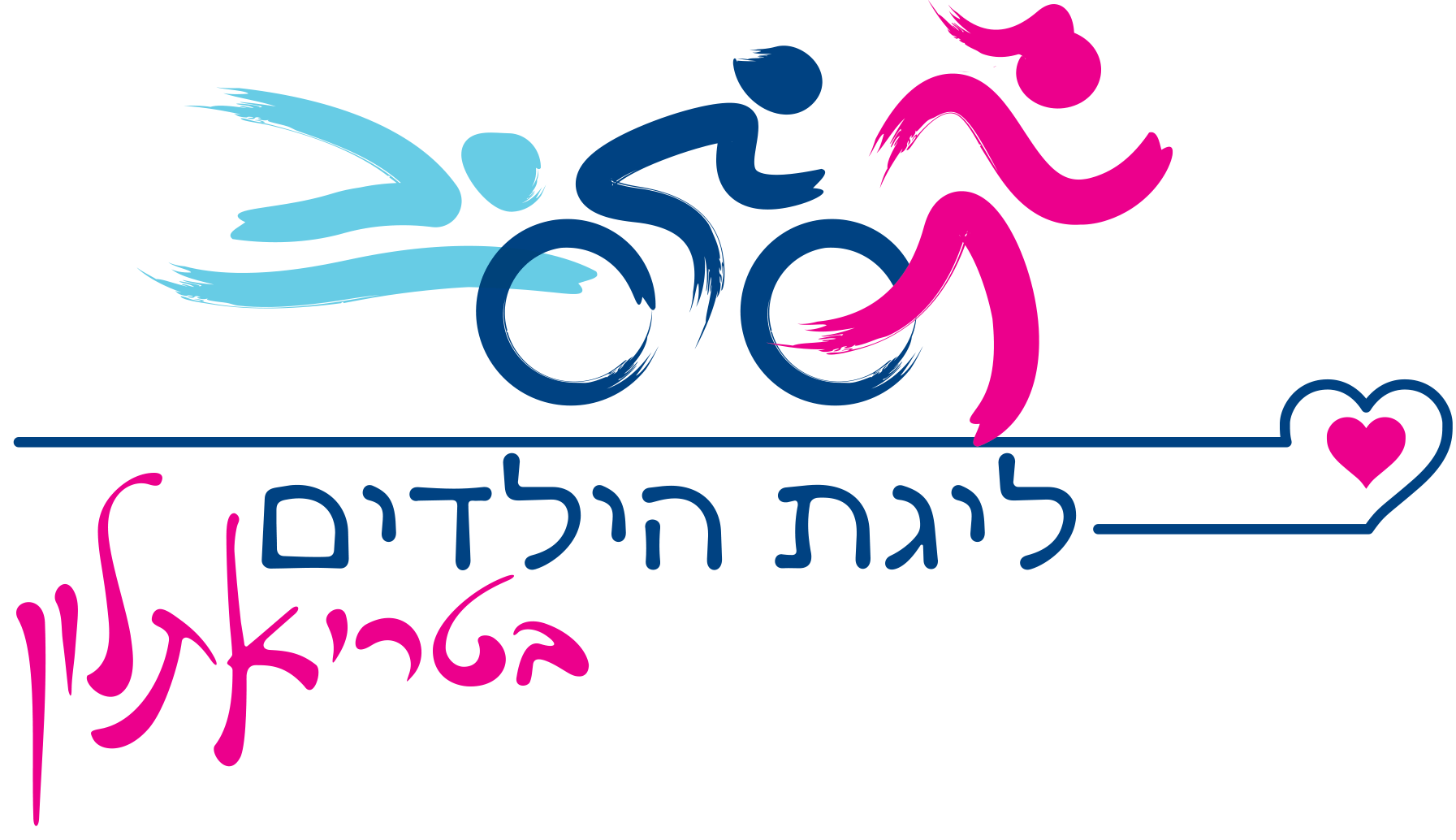 נקודת יציאה וחזרה מהרכיבה
שטח החלפה
מפת שחיה
וריצה לשטח החלפה
גיל 8-9 שוחים 100 מ'
גיל 10-11 שוחים 200 מ'
גיל 12-13 שוחים 300 מ'
שליחים שוחים  200 מ'
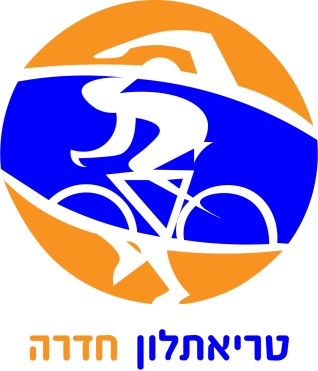 מפת התחרות
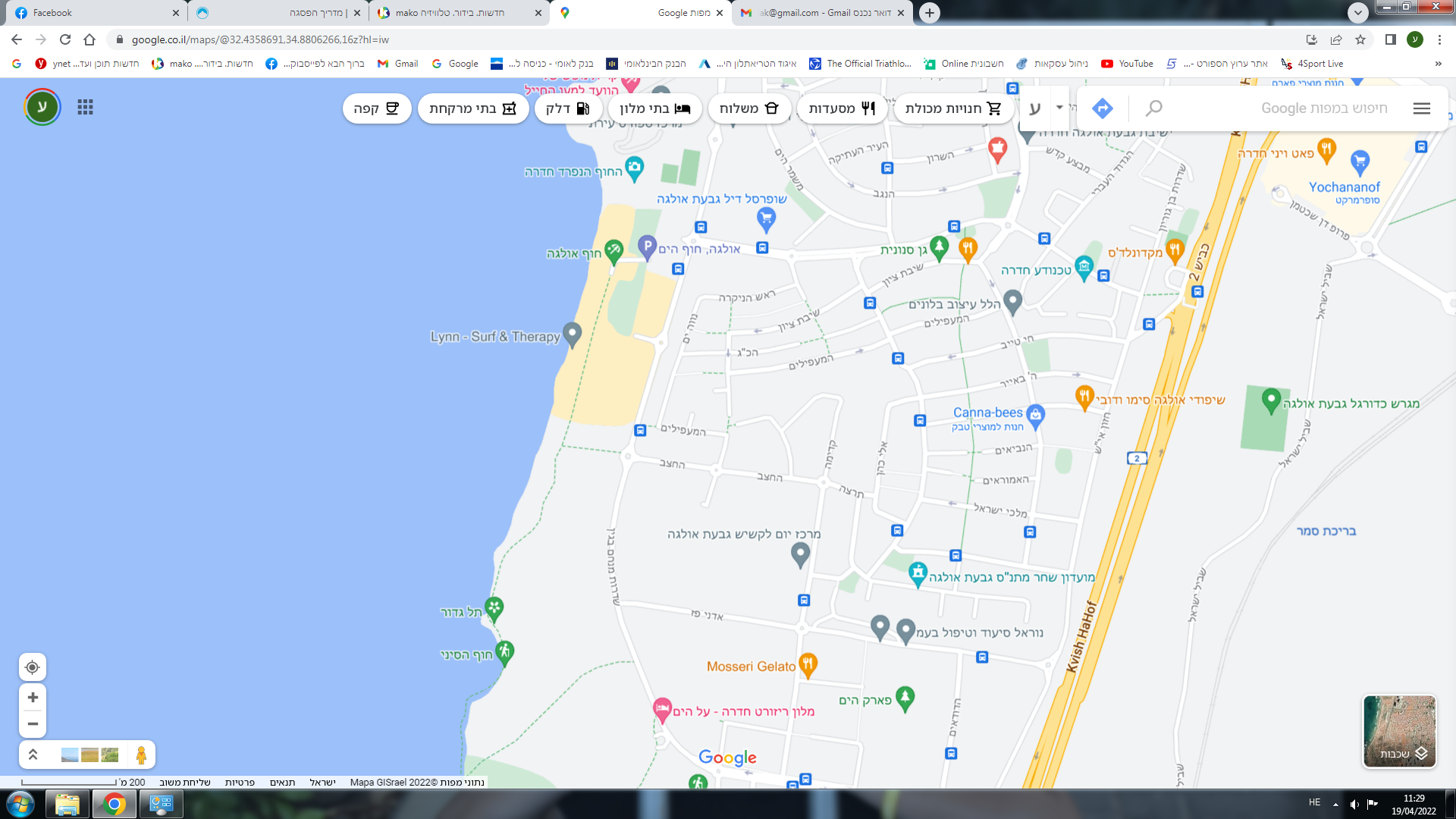 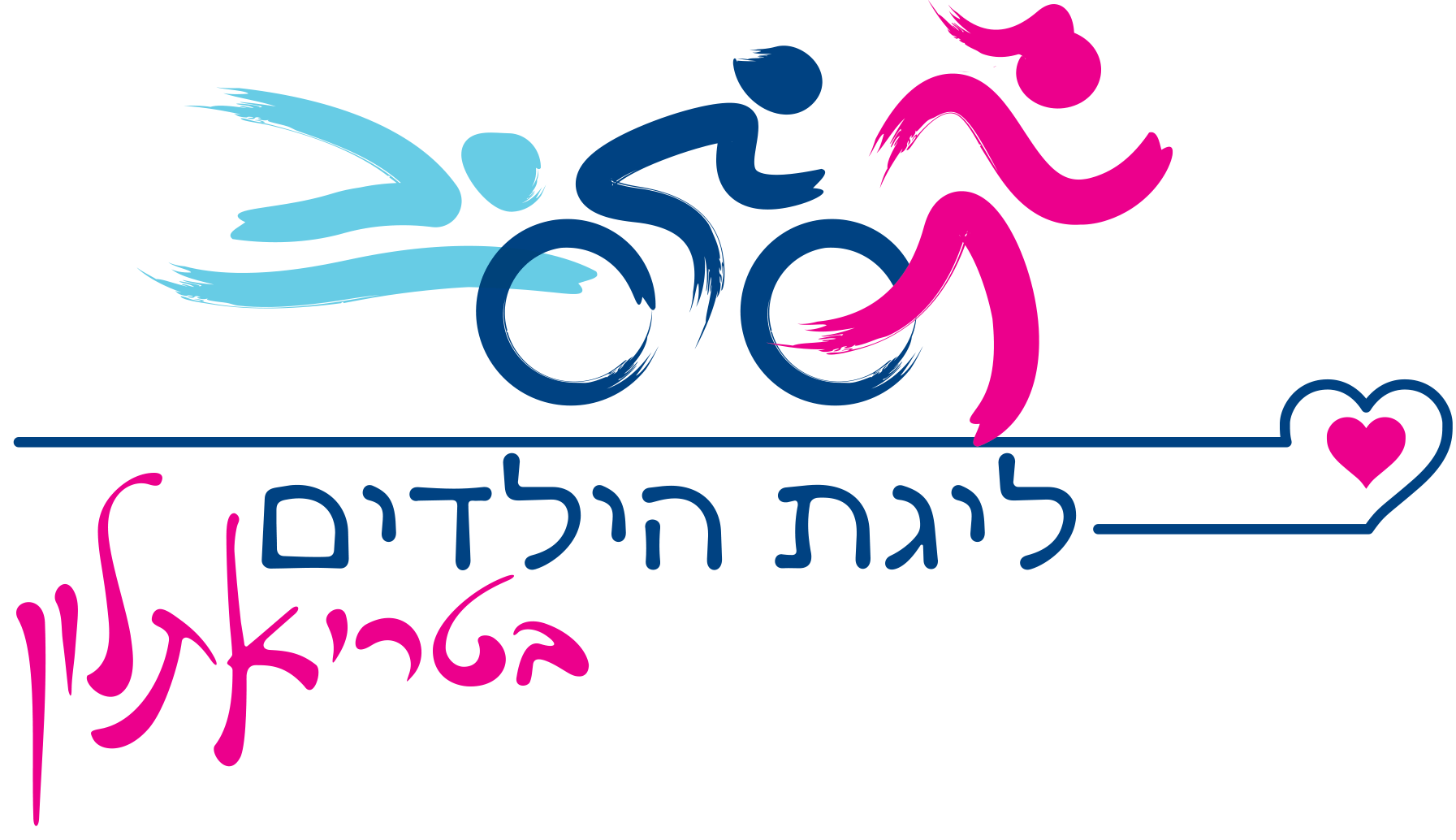 שטח החלפה
מפת רכיבה
כל הקפה 2.6 ק"מ
מסתובבים בכיכר השלישית (בתוך הכיכר ולא מסביב)
גיל 8-9 הקפה אחת 2.6 ק"מ
גיל 10-11 2 הקפות 5.2 ק"מ
גיל 12-13 3 הקפות 7.8 ק"מ
שליחים  2 הקפות 5.2 ק"מ
נקודת סבוב אופניים
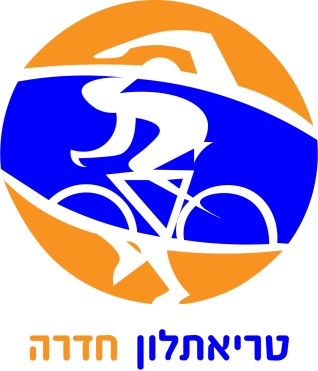 מפת התחרות
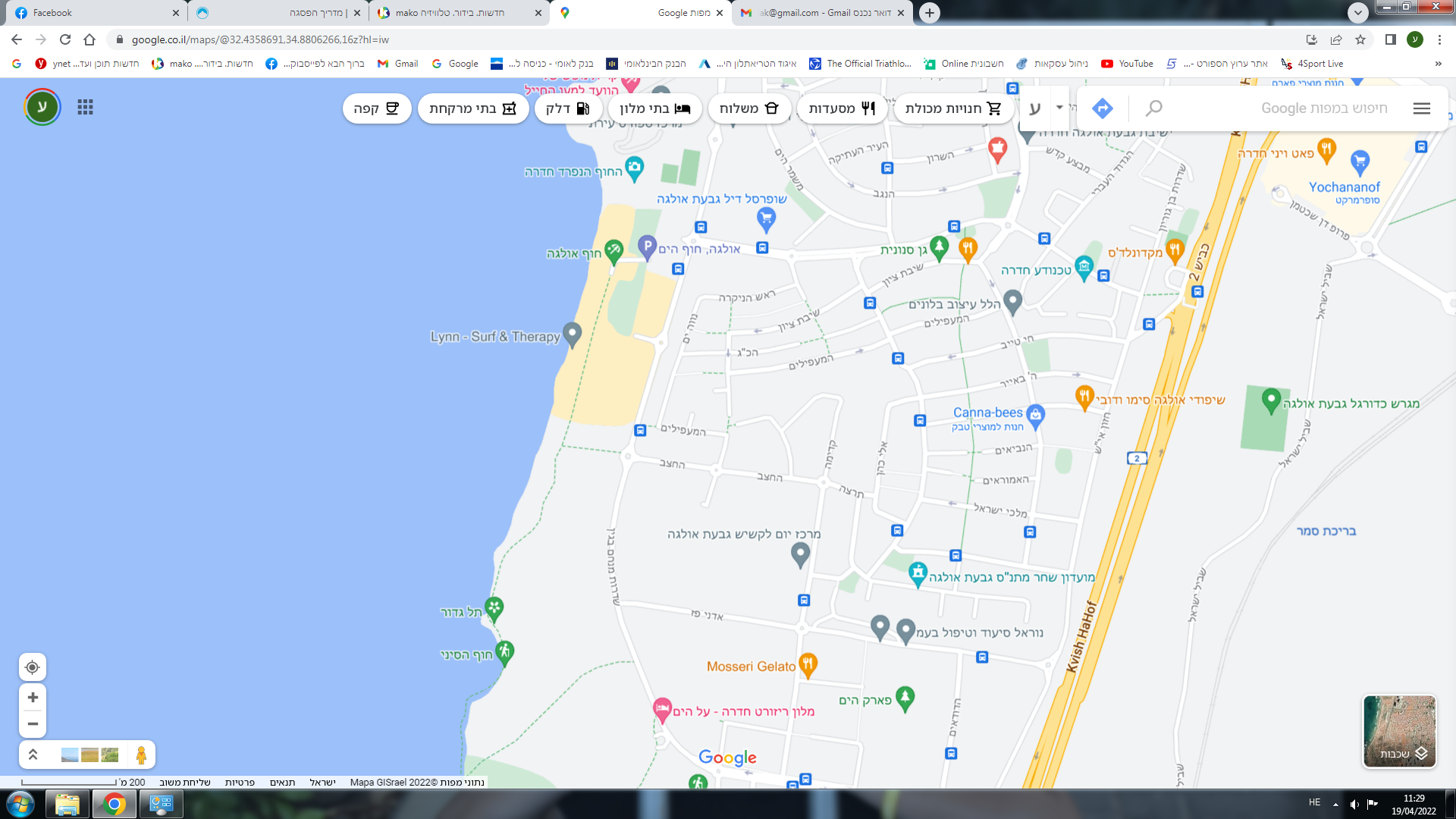 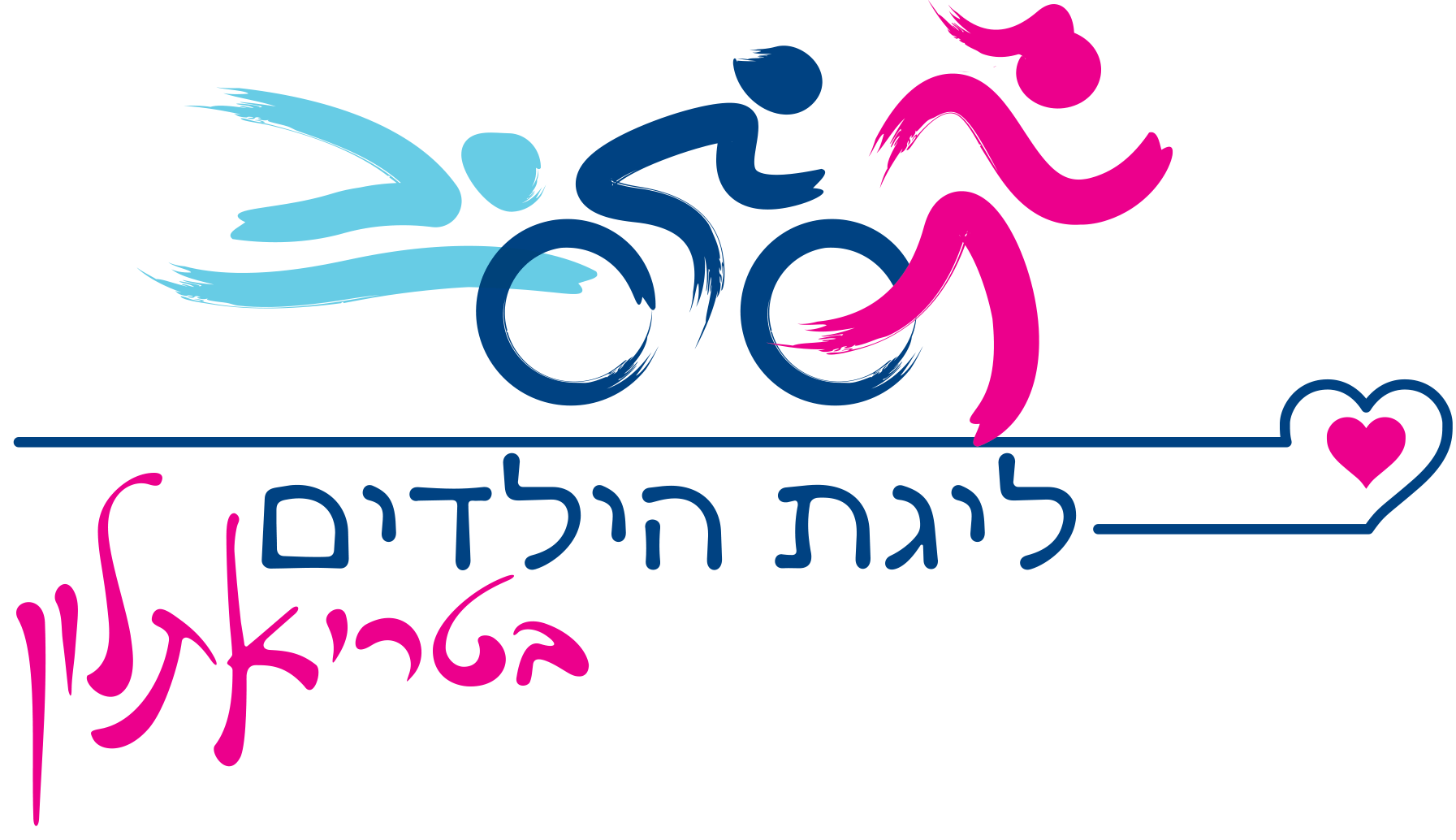 שטח החלפה
נקודת סבוב להקפה נוספת
לכולם מלבד 8-9
סיום
מפת ריצה
נקודת סבוב בעליה למדרכה לכל המקצים 
גיל 8-9 1 ק"מ – הקפה 1
גיל 10-11 1.5 ק"מ – 2 הקפות
גיל 12-13 2 ק"מ – 2 הקפות
שליחים 1.5 ק"מ – 2 הקפות
נקודת סבוב גילאי 10-11 ושליחים
נקודת סבוב גילאי 8-9  12-13
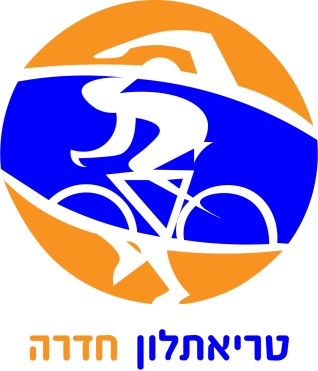 מפת התחרות
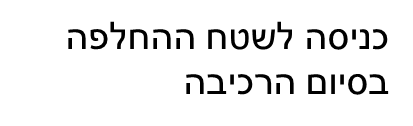 כניסה לצ'ק אין
יציאה משטח ההחלפה
לרכיבה
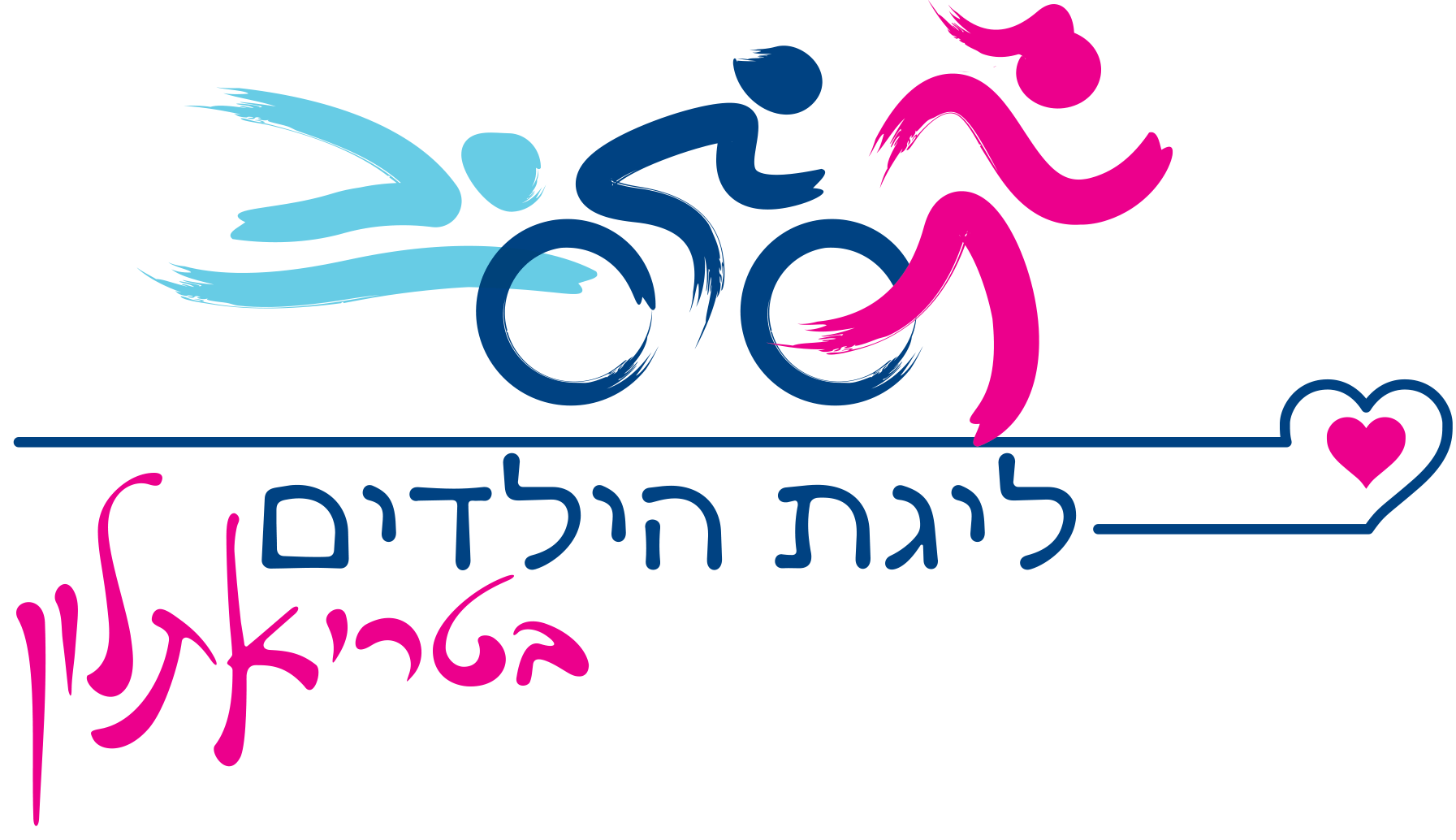 כניסה לשטח ההחלפה בסיום השחייה
מפת שטח החלפה
יציאה לריצה
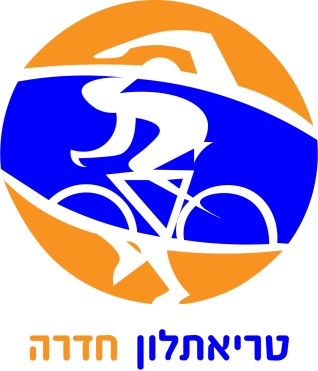 צילום מסלול התחרות
צילום מסלול התחרות
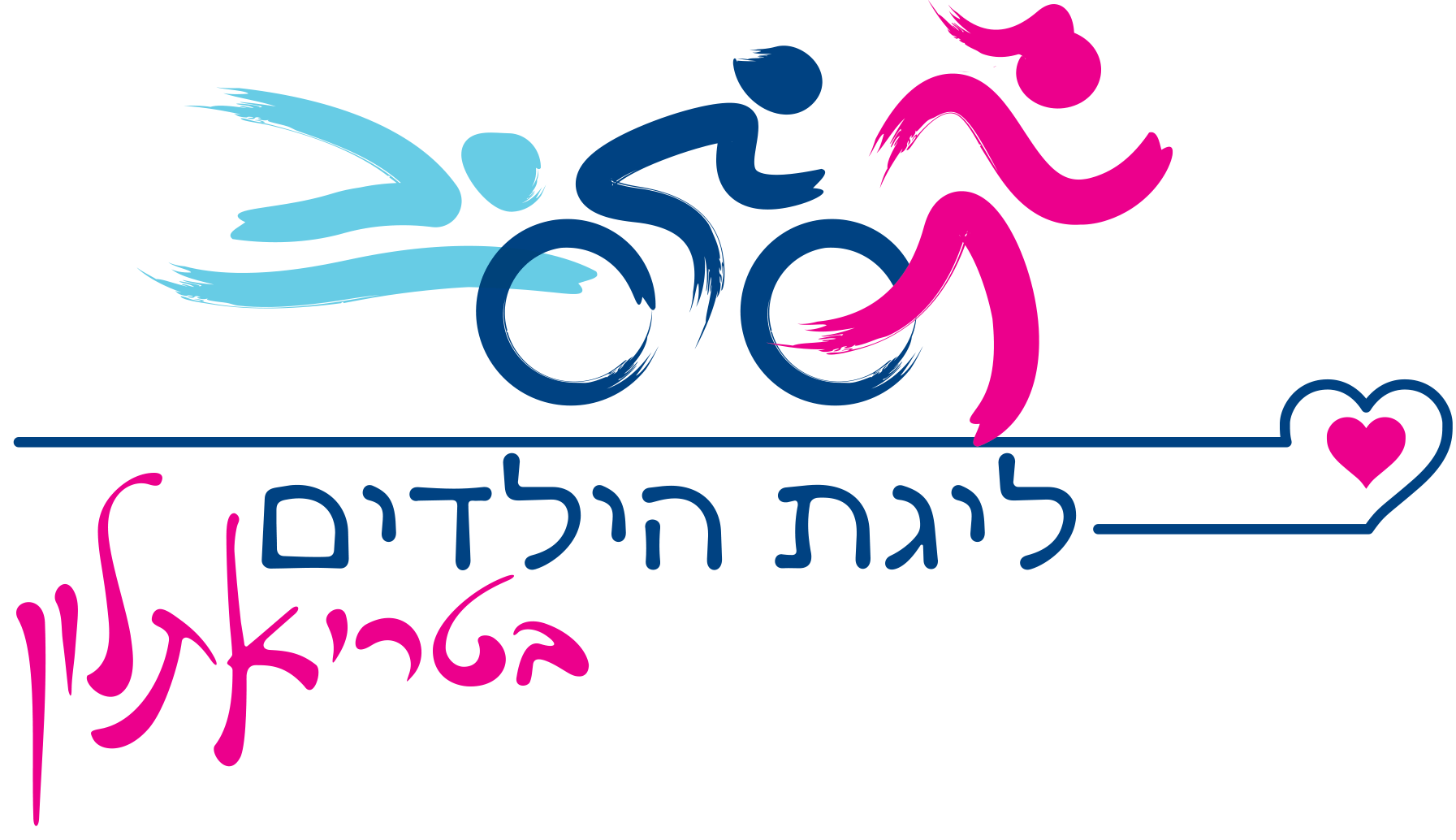 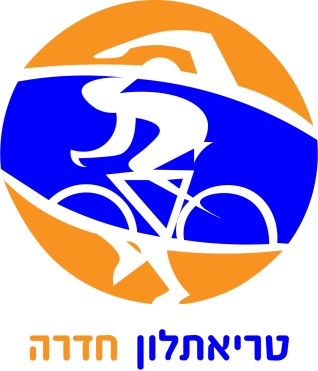 שליחים
קבוצה תקנית הינה קבוצה המורכבת מבן-בת-בן-בת אשר מאותה קבוצה הרשומה באיגוד והיא תוכל להיאבק על פודיום המנצחים.
אפשרות לקבוצות לא תקניות/מעורבות אך ללא דירוג.
חילופים- יאושרו חריגים בלבד בבוקר התחרות דרך מיכאל.
החלפות – יתבצעו במגע בתוך שטח החילופים שנמצא על הדשא בצמוד לשביל היציאה מהים.
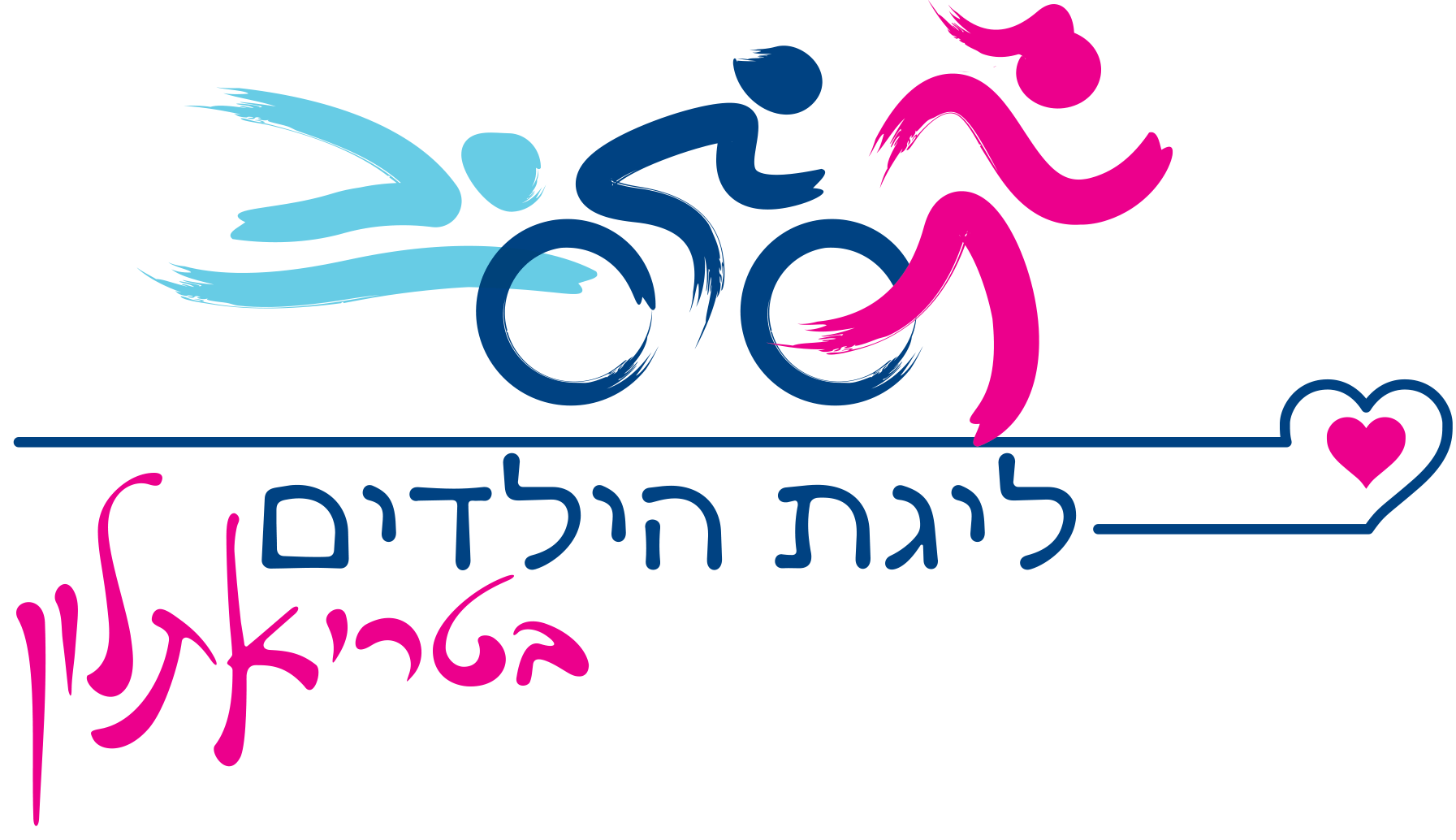 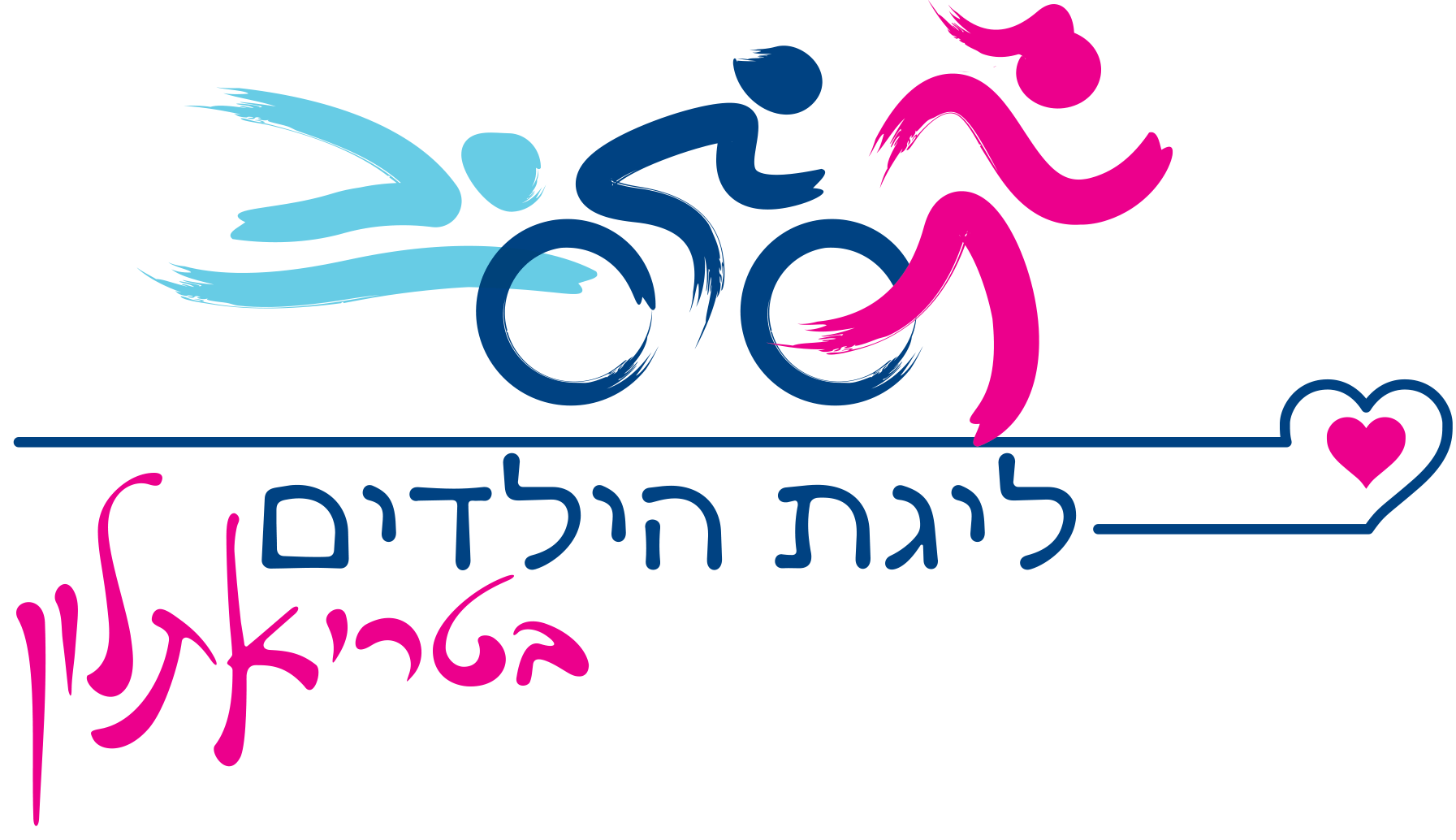 בסיום
מקבלים מים , כובע מצחייה ומדליית משתתף.
טקס מדליות לכל מקצה בנפרד.
עמדות מים נמצאות באמצע מסלול הריצה ובמתחם הסיום.
לאחר סיום, כאשר יתאפשר והכרוז יכריז במערכת ההגברה ניתן יהיה לגשת לשטח החלפה באותה נקודה שנכנסתם, להיכנס ולהוציא את האופניים שלכם לפי הוראת צוות התחרות בלבד.
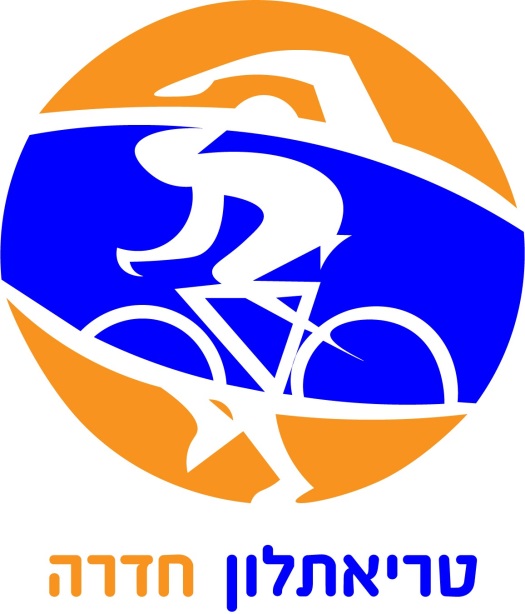 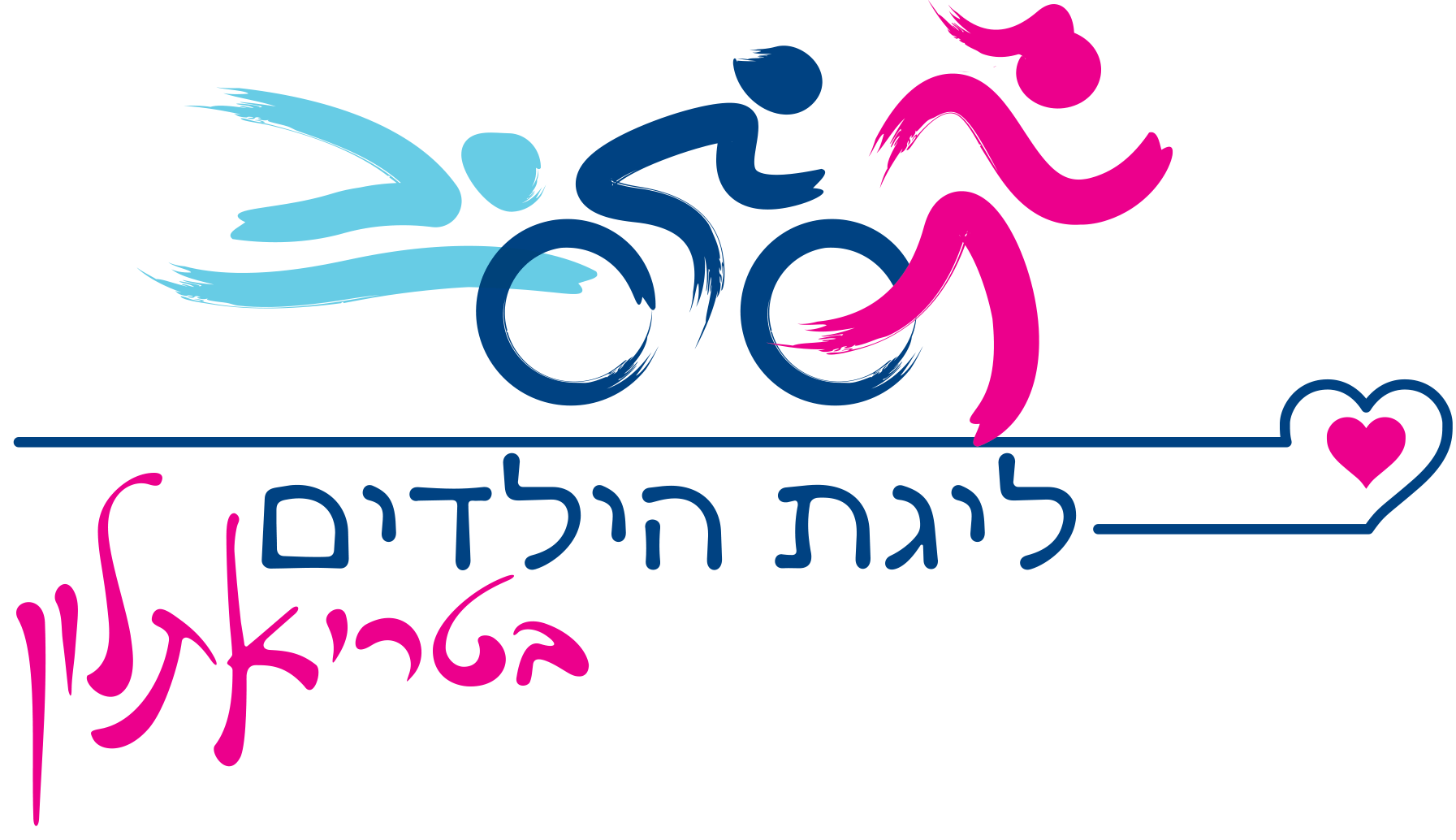 דגשי בטיחות
תחרות דראפטינג לכל המקצים, פרט לילדים גילאי 8-9.
שטח ההחלפה נושם לשים לב לא להפריע למתחרים בכניסה וביציאה המנהלתית.
לשים לב לבורות הביוב על גבי הכביש במסלול האופניים.
יש להיצמד לימין במסלול הריצה.
הורים – בבקשה לא לעלות על מסלול התחרות, צפייה בילדכם תתאפשר במדרכה המזרחית למסלול האופניים.
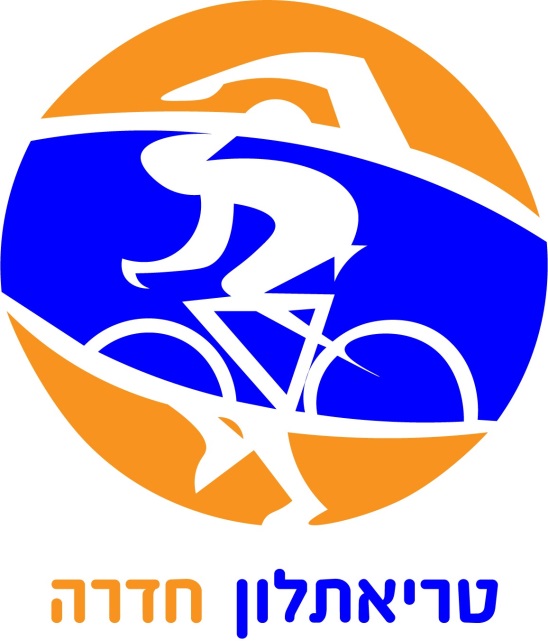 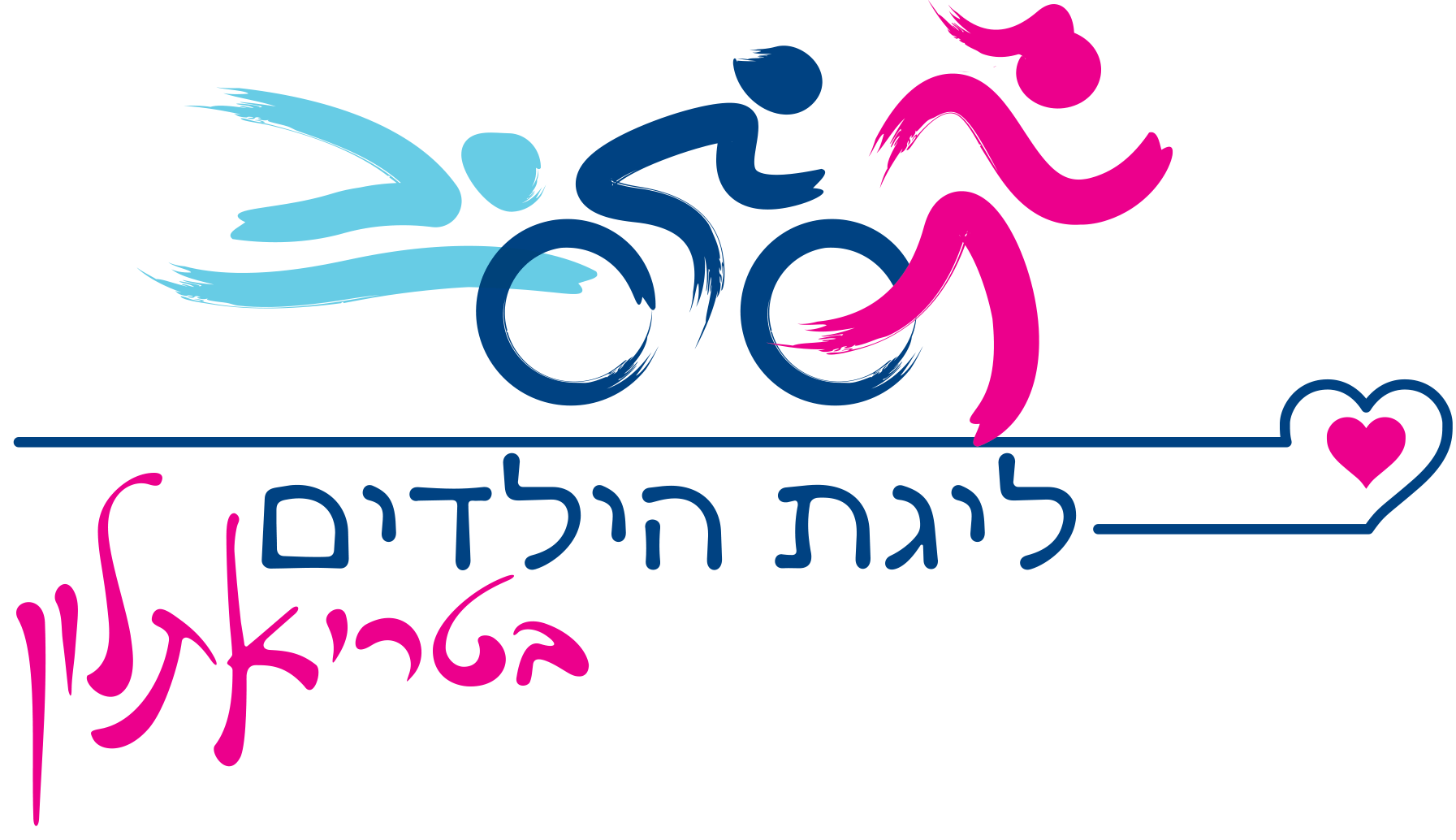 דגשים אחרונים
סגירת הרשמה - יום רביעי 17.05, בשעה 10:00 בדיוק, לא יהיו הרשמות לאחר סגירת ההרשמה.
שליחת קבוצות שליחים ע"י מנהל הקבוצה/ נציג הקבוצה, למנהל התחרות עד יום רביעי בשעה 21:00, יש לשלוח את קובץ האקסל עם שם הספורטאי, מס' ברזל וצ'יפ משויך לפי סדר המזנקים בכל קבוצה. 
טקס הסיום של כל מקצה יתקיים בנפרד כשעה לאחר הזינוק.
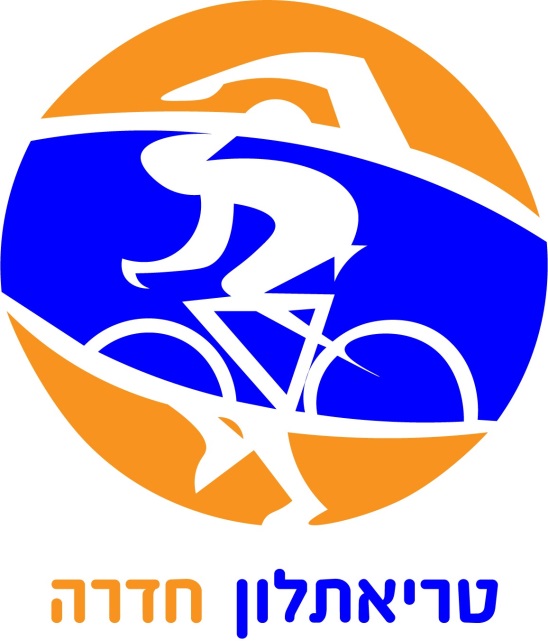 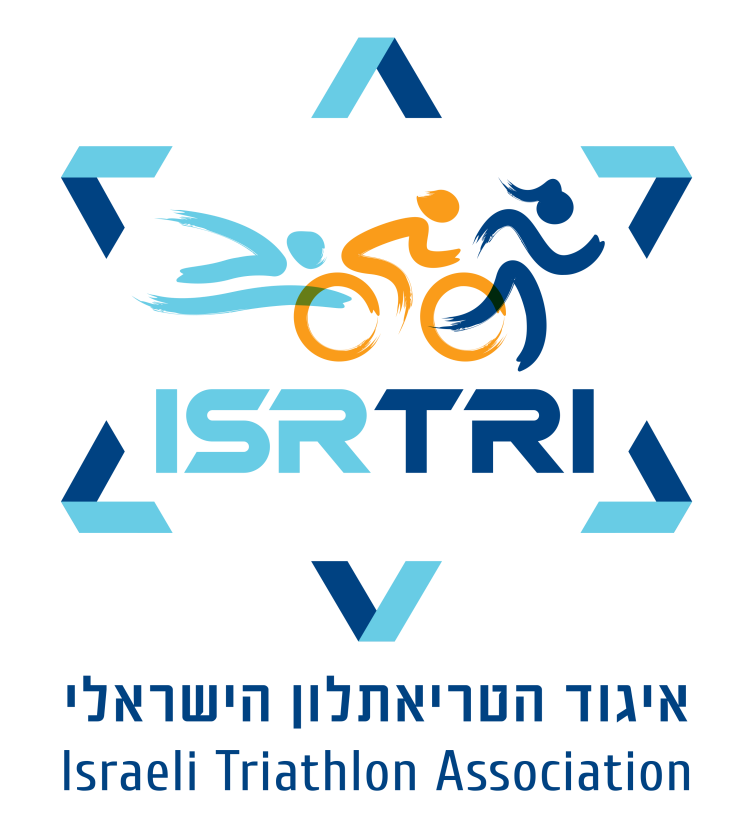 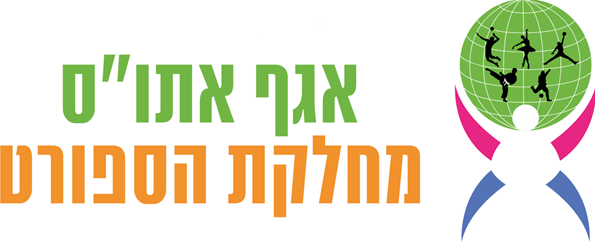 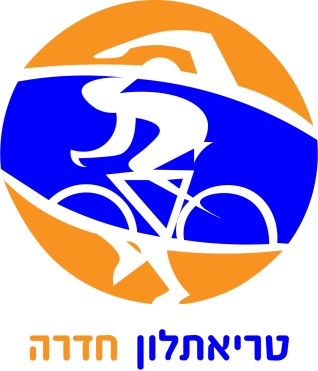 מפת התחרות
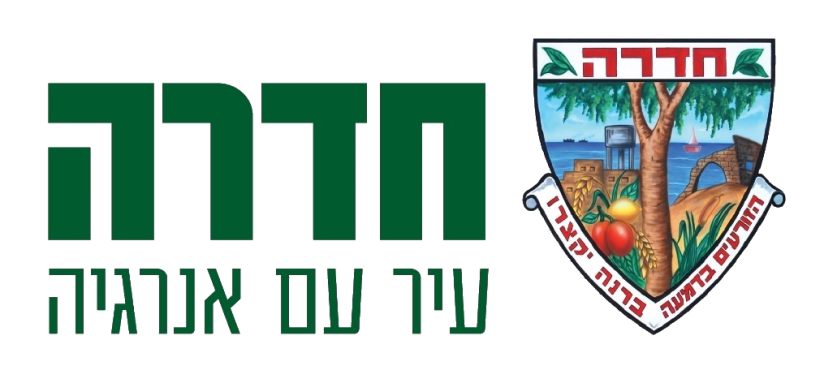 בהצלחה לכולם !!!
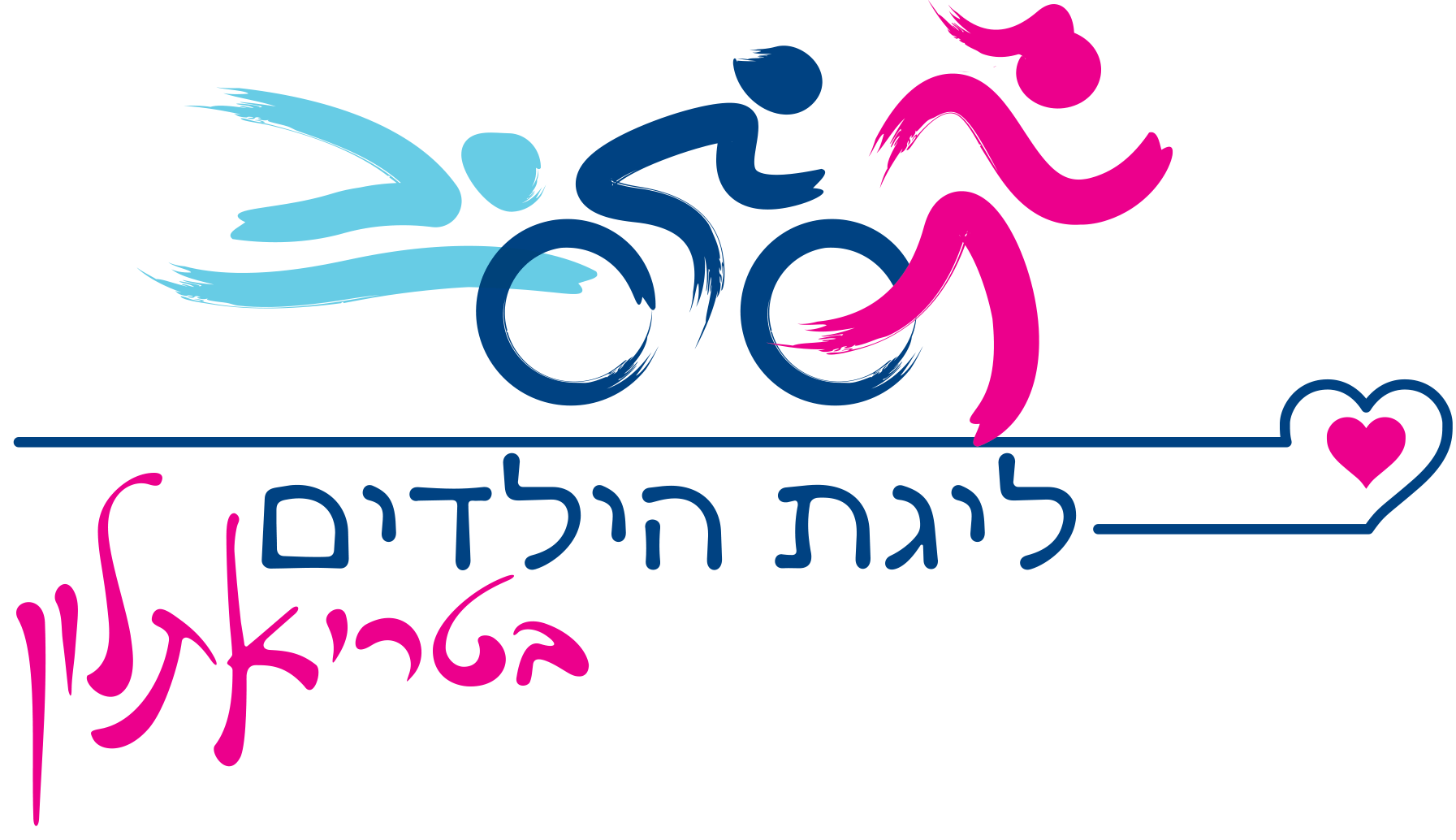